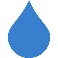 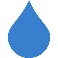 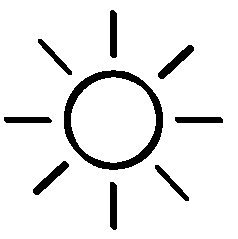 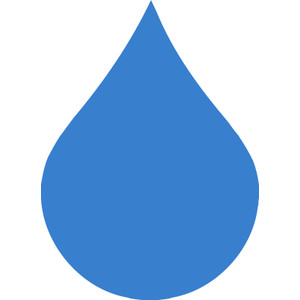 A Água na Escola Portuguesa
Península IbéricaPrincipais Rios
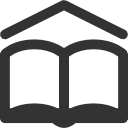 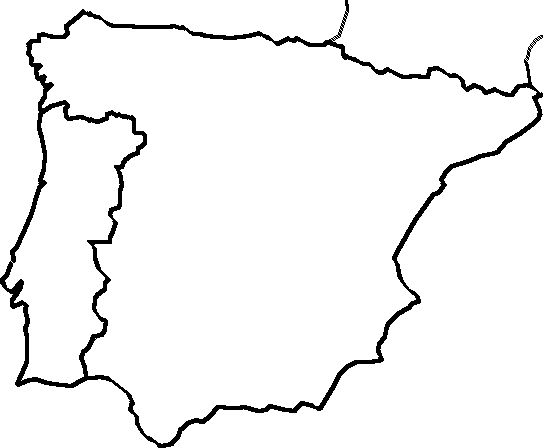 História e Geografia de Portugal 5º Ano
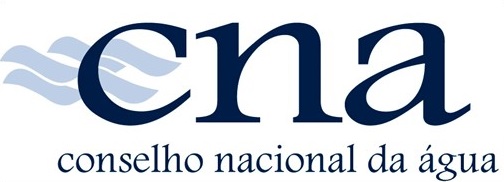 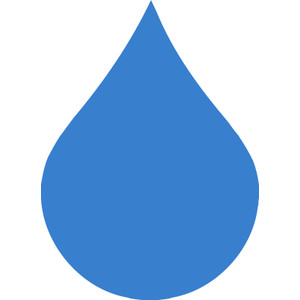 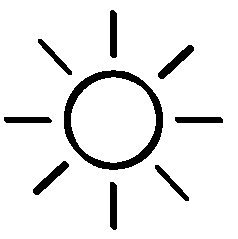 Rios da Península Ibérica
Os rios da Península Ibérica nascem nas grandes cadeias montanhosas onde abundam as nascentes e as neves. Como estão viradas para ocidente os rios correm nessa direção e vão desaguar no Oceano Atlântico, com exceção do rio Ebro que corre para o Mediterrâneo.
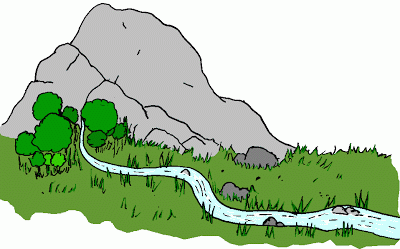 cna
2
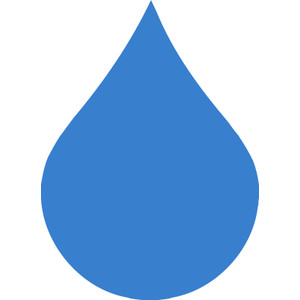 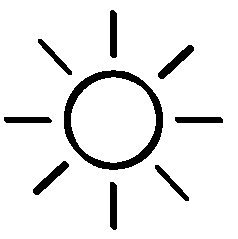 Rios de Portugal
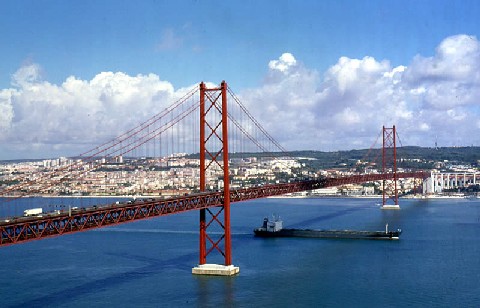 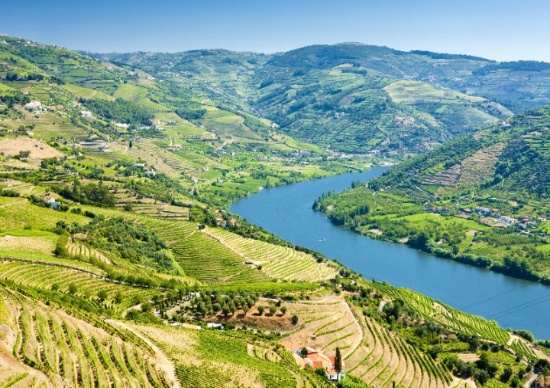 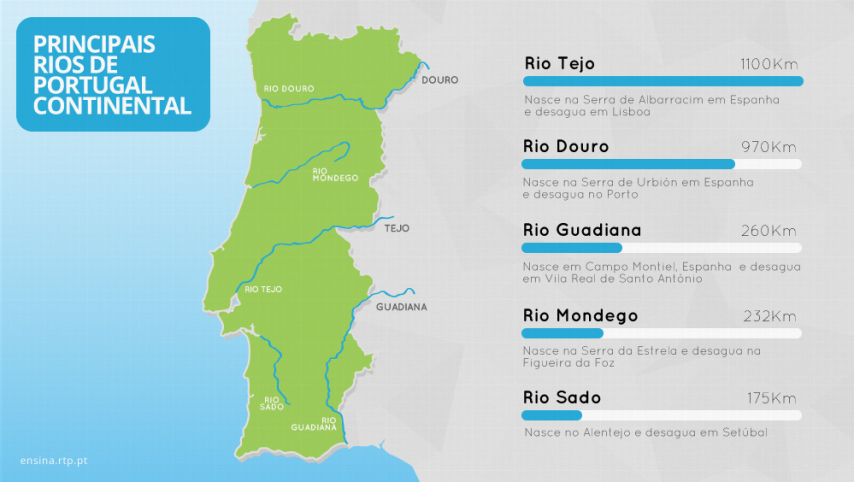 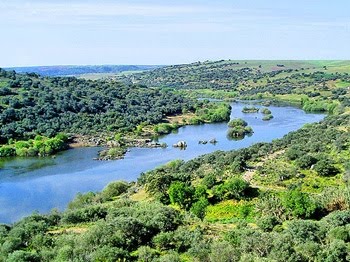 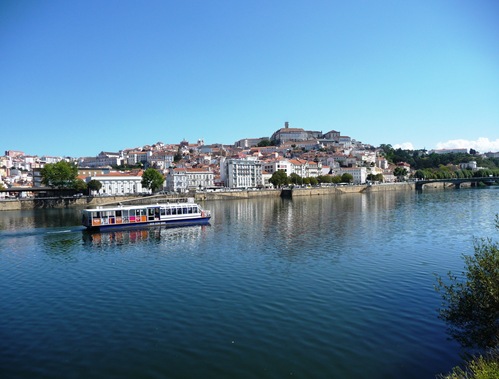 Consegues associar os nomes dos rios às imagens?
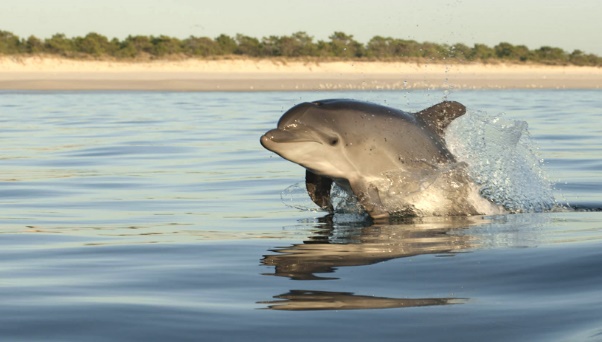 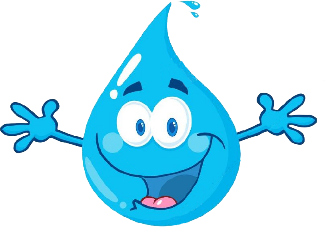 cna
3
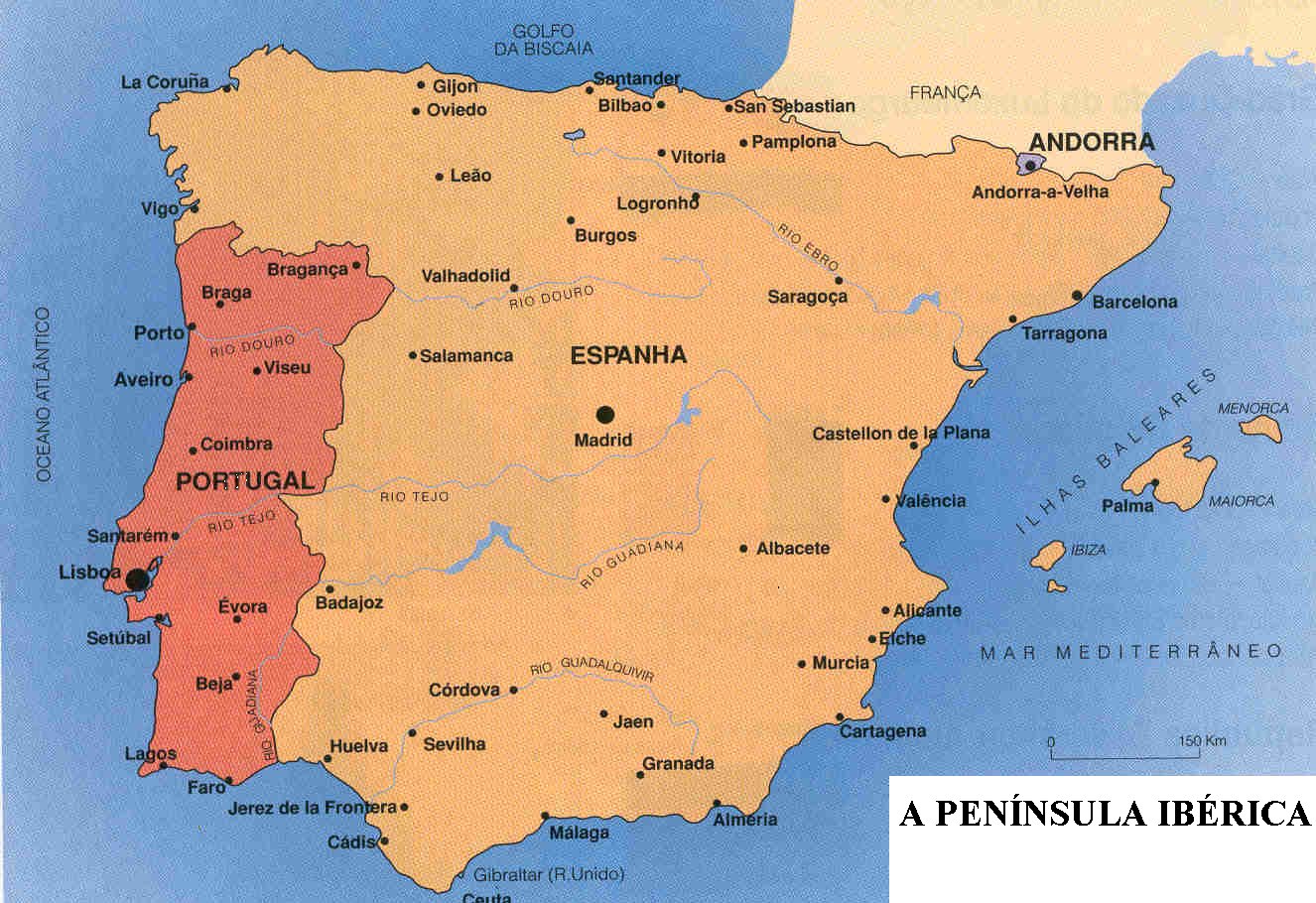 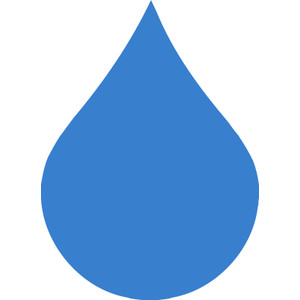 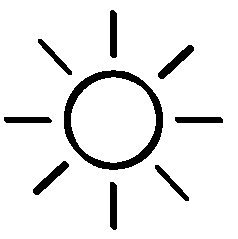 Maior extensão!
cna
4
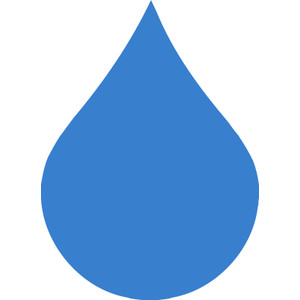 Qual o nome do rio?
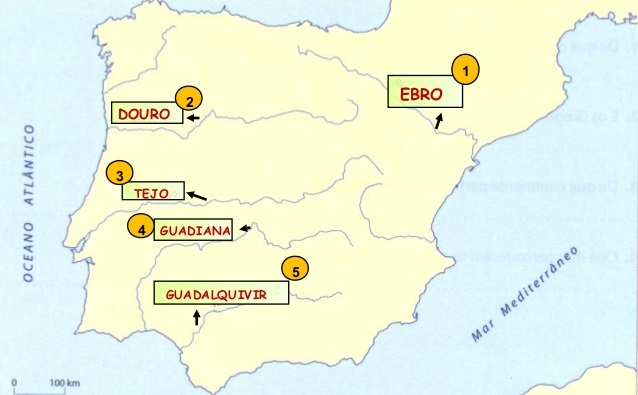 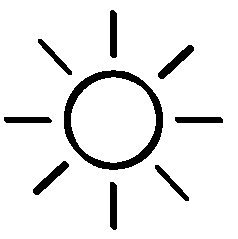 Testa a tua atenção!
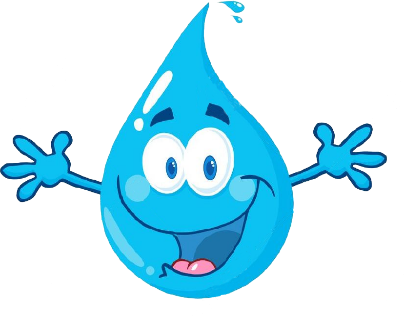 Maior extensão!
cna
5
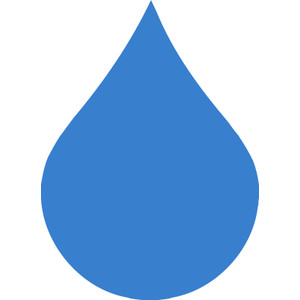 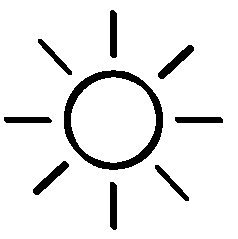 As informações presentes neste documento tiveram como base o Manual de História e Geografia de Portugal do 5.º Ano:
Lopes, A., Rebelo, C. “Portugal: O Homem e a Terra” História e Geografia de Portugal do 5º ano. Didáctica Editora, Lisboa.

Todas as informações de outra autoria encontram-se devidamente identificadas.
cna
6